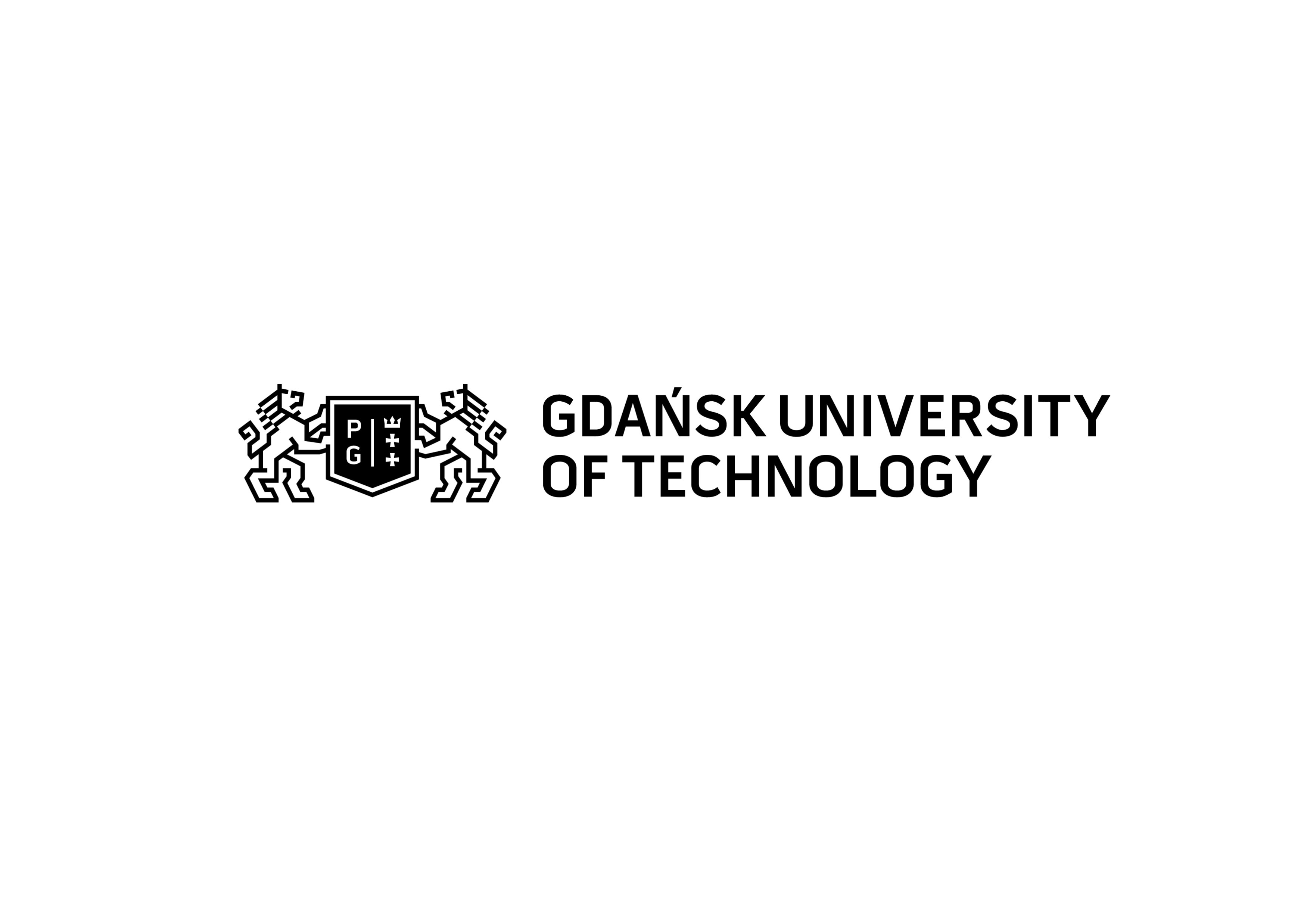 THE DEVIL MAY BE IN THE DETAILS
WORKFLOWS IN OA PUBLISHING AGREEMENTS
AT THE GDAŃSK UNIVERSITY OF TECHNOLOGY LIBRARY
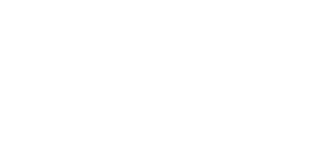 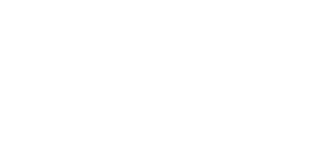 AGREEMENT
ILIDE INTERNATIONAL CONFERENCE, JASNÁ, SLOVAKIA 2022
DR. ANNA WAŁEK, NATALIA WYSMYK 
GDAŃSK TECH LIBRARY
OPEN ACCESS PUBLISHING AGREEMENTS
TRANSFORMATIVE AGREEMENTS
WITH APC
  DISCOUNTS
 OR VOUCHERS
READ & PUBLISH
OFFSETTING
PUBLISH & READ
PURE OPEN ACCESS PUBLISHING AGREEMENTS
SUBSCRIPTION CRITERIA
ASSESSING PROPOSALS
SPEND INCREASE
USAGE DATA
Subscribed usage, 
excluding OA Gold
Greater than 5%?
COST PER USAGE
HISTORIC PRINT SPEND
The traditional method 
of calculating cost 
per download
OPEN ACCESS CRITERIA
ASSESSING PROPOSALS
PREVIOUS YEARS’ PATTERNS
NUMBER OF PUBLISHED OUTPUTS
Average  past annual APC spend
Green and gold by corresponding authors
EMBARGO PERIODS
PURE & HYBRID JOURNALS
For green published papers
Do deals cover all journals?
OPEN ACCESS LICENCE
PROCESS
For authors to select open access, approvals dashboard, record & AAM publications
For hybrid, gold OA (CC BY) & green published papers
OPEN ACCESS PUBLISHING AGREEMENTS
GDAŃSK TECH UNIVERSITY
ELSEVIER
ACS
consortium
consortium
CUP
SPRINGER
consortium
consortium
TYPE OF DEAL
FRAMEWORK
R&P
R&P
R&P
R&P
Consortium
University
International
Read & Publish – capped no. of articles, principle: first come, first serve, uncapped
With APC discounts
With vouchers
IEEE
EMERALD
university
consortium
R&P
vouchers
discount
R&P
consortium
university
R&P
discount
MDPI
IOP
university
consortium
international
SCIENCE
ADVANCES
T&F
SCOAP3
WORKFLOW
MAIN TOPICS
ELIGIBILITY
AUTHOR & ARTICLE
IDENTIFICATION
VERIFICATION
FUNDS 
MANAGEMENT
MONITORING
ELIGIBILITY
WORKFLOW
ELIGIBLE JOURNALS
ELIGIBLE ARTICLES
ELIGIBLE AUTHORS
CORRESPONDING AUTHOR AFFILIATED WITH THE PAYING INSTITUTION
STAFF WITHOUT A CONTRACT
EXCLUDED:  BOOK REVIEWS, ABSTRACTS, CASE REPORTS, COMMENTARIES, SHORT COMMUNICATIONS, TECHNICAL NOTES, LETTERS TO THE EDITOR, CONFERENCE PAPERS
ALL HYBRID AND OPEN ACCESS JOURNALS
SUBSCRIPTION JOURNALS (CAPPED NO. OF OA ARTICLES)
AUTHOR & ARTICLE IDENTIFICATION, VERIFICATION
WORKFLOW
Email domain recognition
Publisher
Ringgold
Paying institution
ARTICLE
VERIFICATION
IP recognition
Consortium leader ICM
Affiliation
Agent
ORCID
AUTHOR
 IDENTIFICATION
 PARAMETERS
FUNDS MANAGEMENT
WORKFLOW
DISCOUNTS
Membership discount
VAT CHANGES
SEPARATE
BUDGETS
8%
23%
INDIVIDUAL FUNDING CRITERIA
Open Access Journals
Principle: First come, first serve
Lack of the maximum publication fee
INVOICING
General invoice information
LACK OF OA
PUBLISHING FUND
MONITORING
WORKFLOW
REPORTING TOOLS
APPROVAL DASHBOARD
CONCLUSION
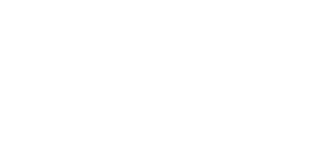 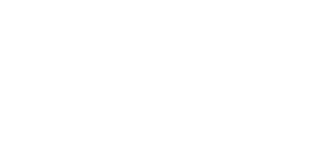 READ
 & 
PUBLISH
READ 
& 
PUBLISH
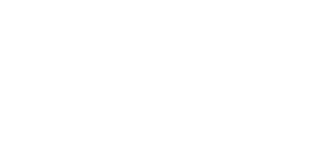 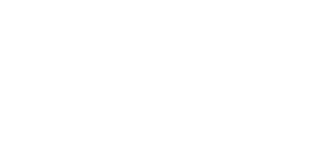 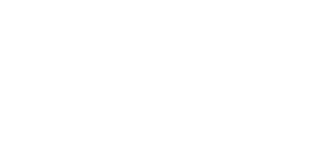 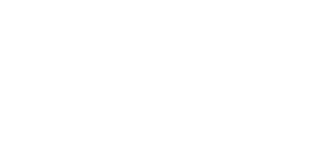 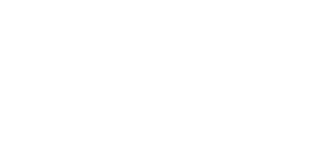 SUBSCRIPTION
SUBSCRIPTION
VOUCHERS
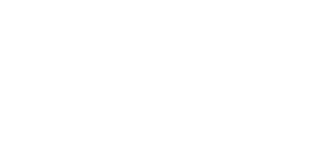 OA
AGREEMENT
SUBSCRIPTION
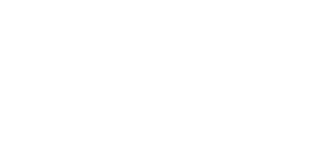 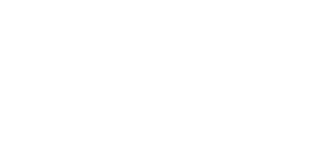